PERSONAL CAPACITADO EN EL USO DE COMPRANET EN LAS DEPENDENCIAS ESTATALES Y MUNICIPIOS
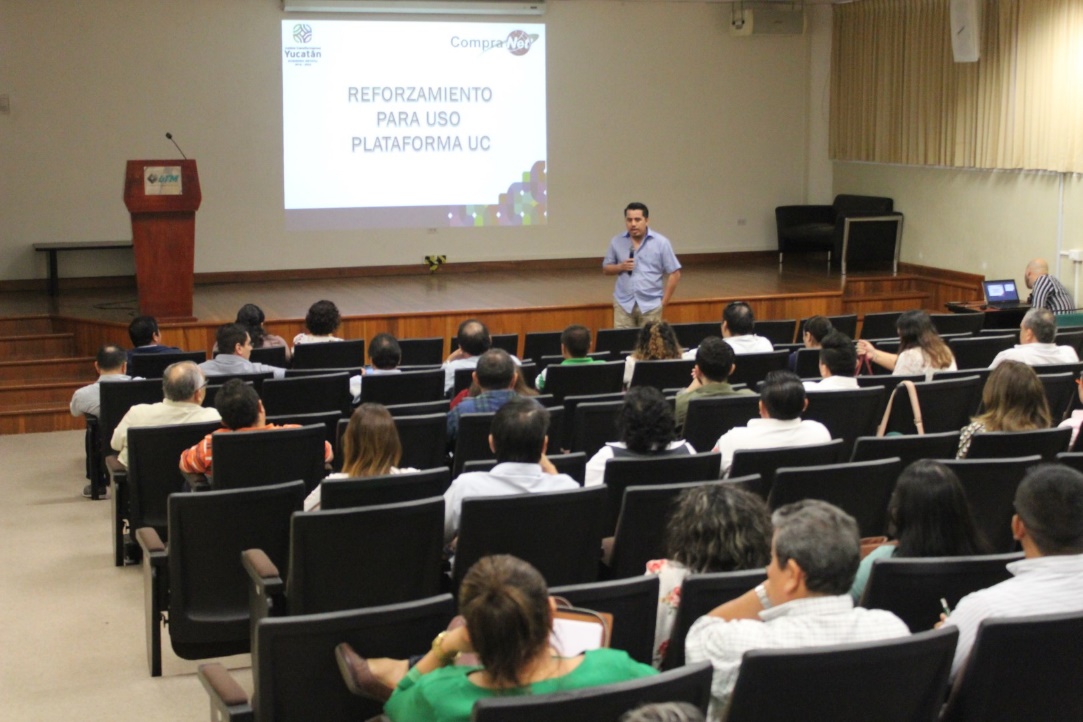 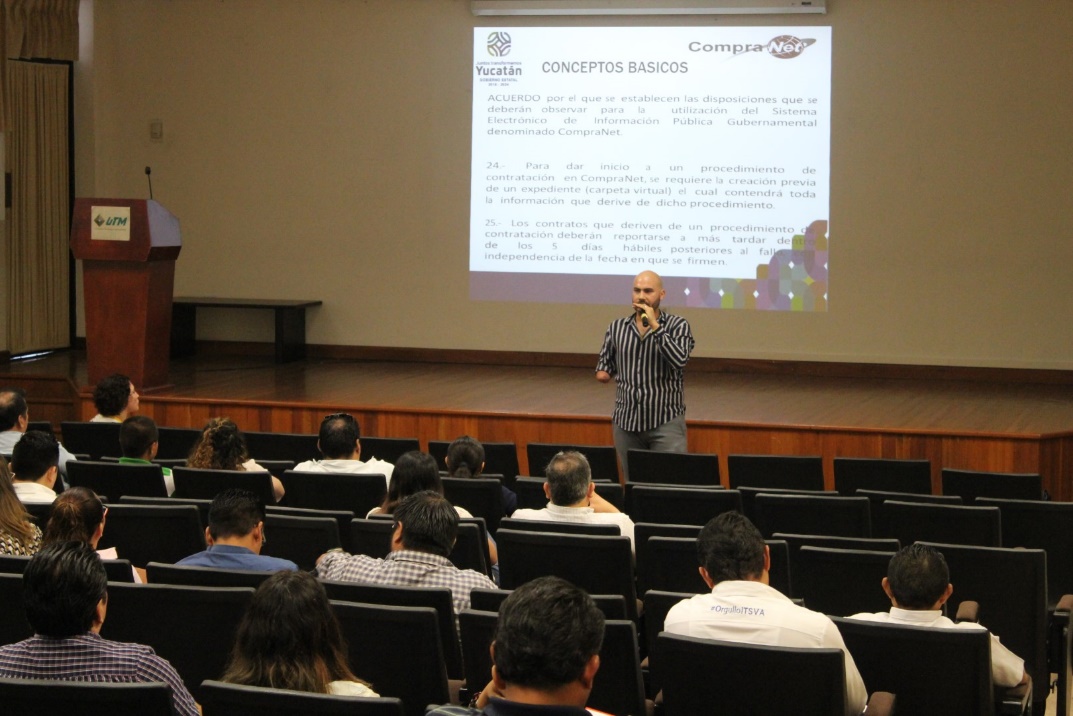 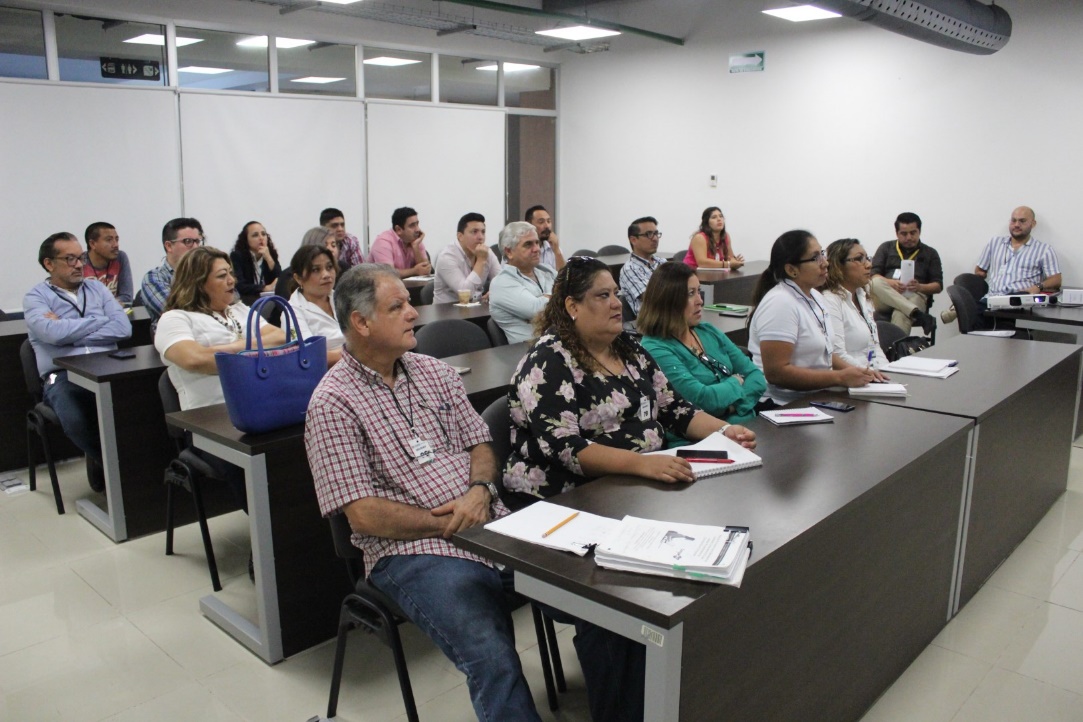 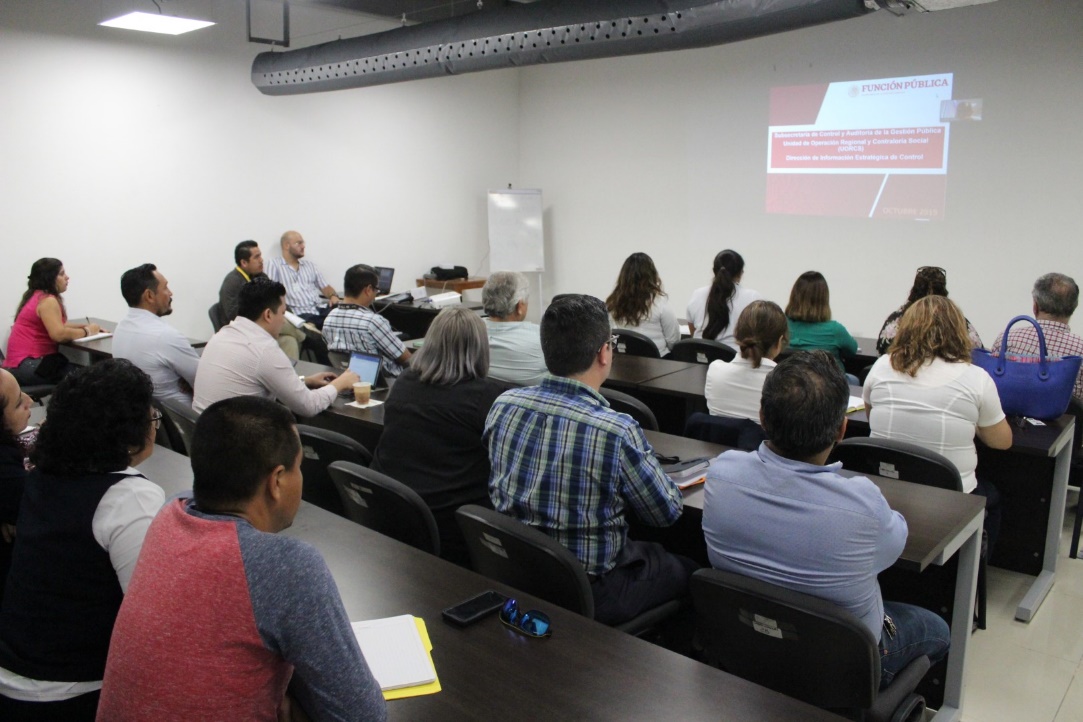 Información al 31 de marzo 2020.
PERSONAL CAPACITADO EN EL USO DE COMPRANET EN LAS DEPENDENCIAS ESTATALES Y MUNICIPIOS
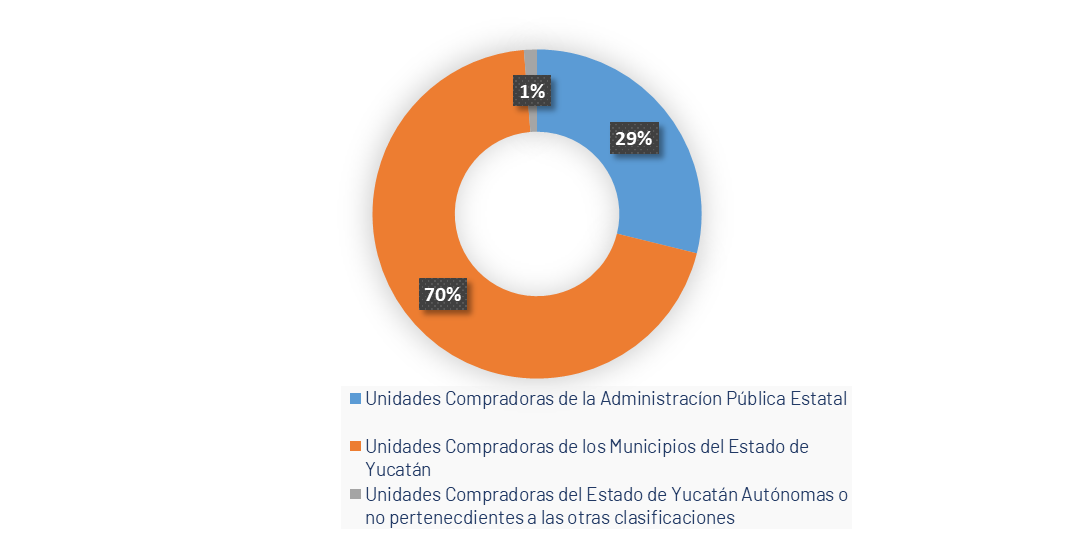 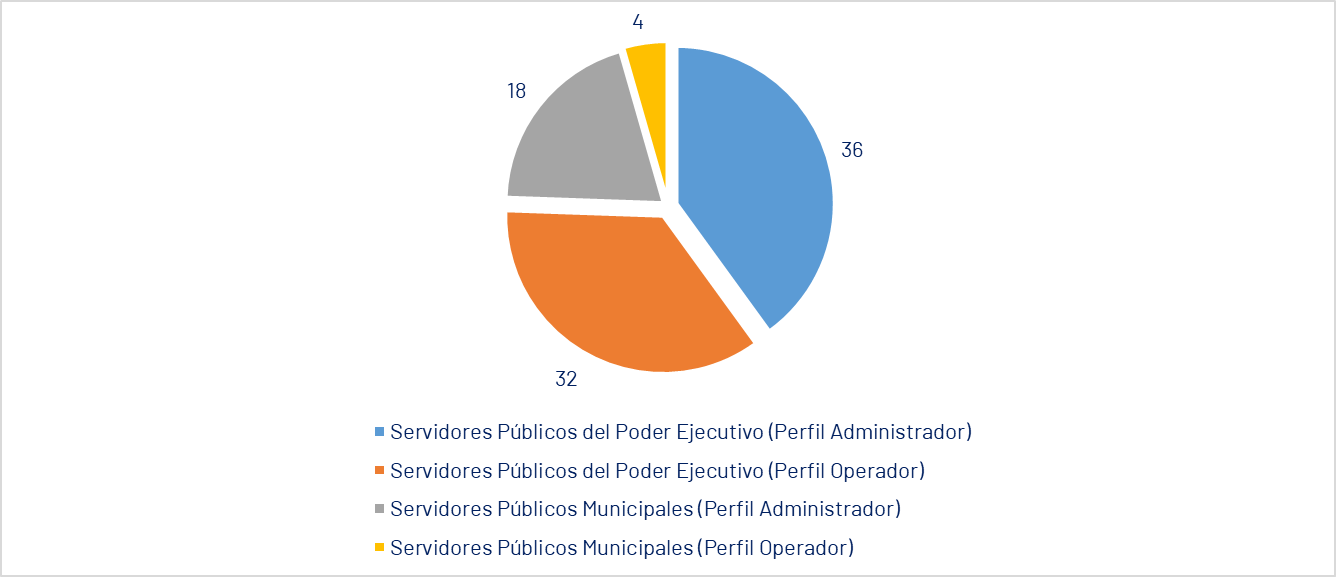 Información al 31 de marzo 2020.